GPS recap
Subjunctive form:
Usually a sentence that sounds particularly formal and usually uses the verbs were and be.
If I were to feel tired, I would have to rest.
Should I be hot tomorrow, I shall swim.
Formal VS informal
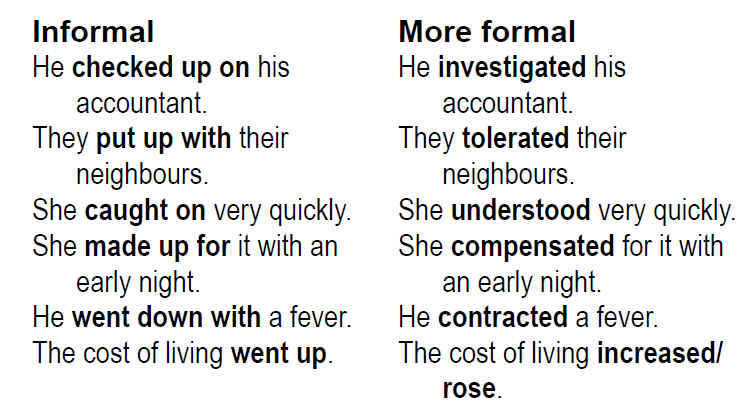 Pronouns:
Subject, verb and object!
http://stphilips-school.org/Grammar%20Pages/Grammar%20Presentations/Grammar%20Lesson%20=%20SUBJECTS%20&%20%20OBJECTS.pdf
Active and Passive
The dog was chewing the shoe.
The dog was chewing the shoe.
Circle the subject in this sentence.
The dog was chewing the shoe.
That’s right – the dog is the subject in this sentence.
The dog was chewing the shoe.
Now, find the verb and put a box around it.
The dog was chewing the shoe.
Have you drawn the box in the right place?  Why is the box round both was and chewing?
active
The dog was actively chewing the shoe!So this is an                               sentence.
How could we change this sentence around?
The shoe was being chewed by the dog.
How have we changed this sentence around?
The shoe was being chewed by the dog.
Now circle the subject in this sentence.
The shoe was being chewed by the dog.
The shoe is now the subject of this sentence.
The shoe was being chewed by the dog.
Where is the verb in this sentence? 
Draw a rectangle around the verb.
The shoe was being chewed by the dog.
Did you get it right?  What is happening to the shoe?
The shoe was being chewed by the dog.
passive
This is a                                             sentence. The subject-the shoe is not doing anything, it is ‘passively’ having something done to it. It is being chewed!
Is this sentence active or passive?
Sarah was drawing a picture.
active
Sarah was drawing an picture.
That’s right! This sentence is active. Sarah is actively drawing the picture.
The window was broken by Kelly.
Is this sentence active or passive?
passive
The window was broken by Kelly.
Well done! This sentence is passive. The subject of the sentence is the window. The window had something done to it – Kelly broke it!
Present perfect
have/has been and the -ing

They’ve been married for nearly fifty years.She has lived in Liverpool all her life.
She has been living in Liverpool all her life.It’s been raining for hours.
I’ve played the guitar ever since I was a teenager.He has written three books and he is working on another one.I’ve been watching that programme every week.
They’ve been staying with us since last week.I have worked here since I left school.